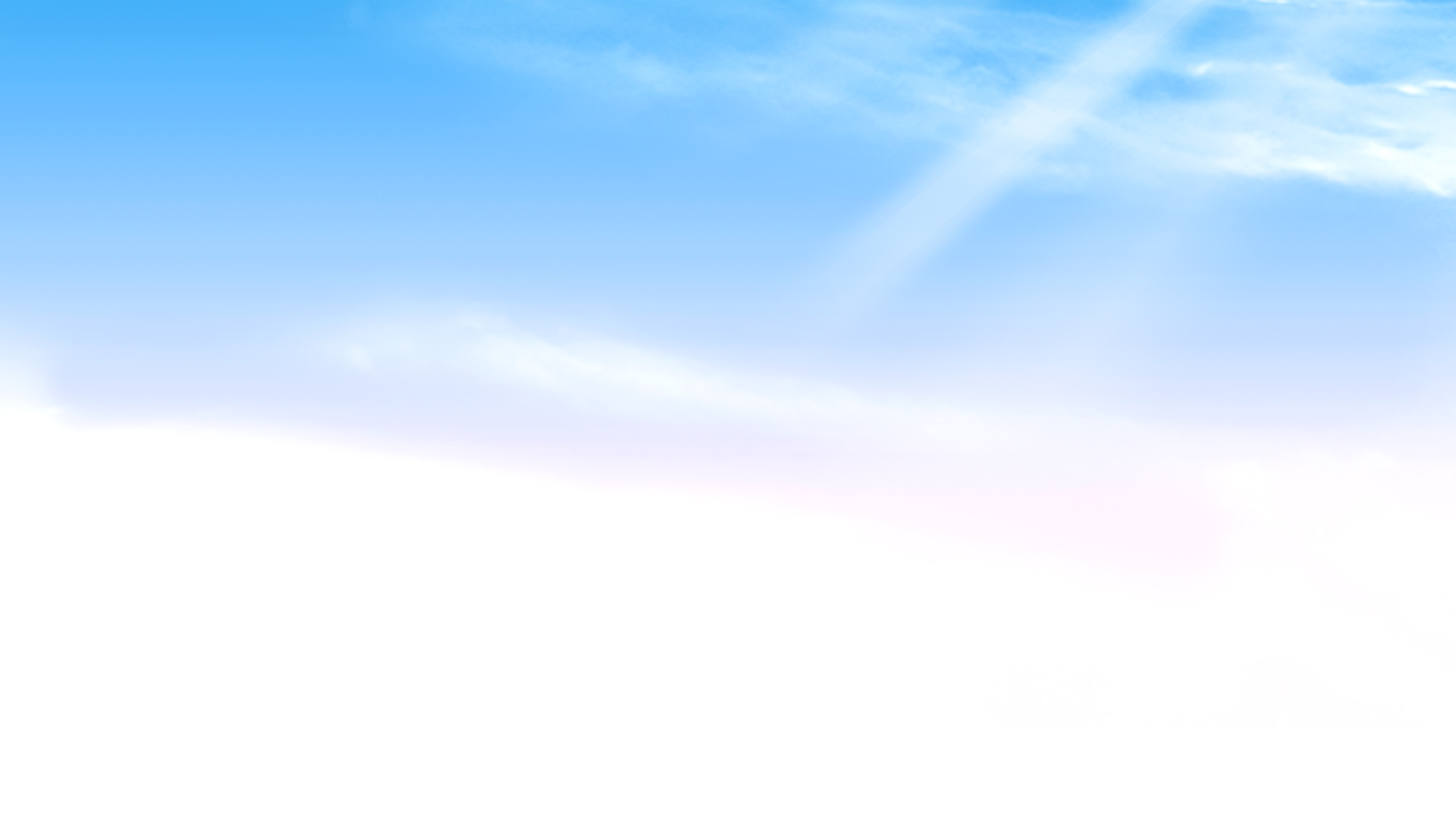 LỚP 1B
CHÀO MỪNG QUÝ THẦY CÔ                     
     VỀ DỰ GIỜ THĂM LỚP
GIÁO VIÊN: NGUYỄN THỊ LÀI
KHỞI ĐỘNG
Trò chơi: Điểm số báo cáo
Kiểm tra sự chuẩn bị
Thứ tư ngày 20 tháng 10 năm 2022
Toán
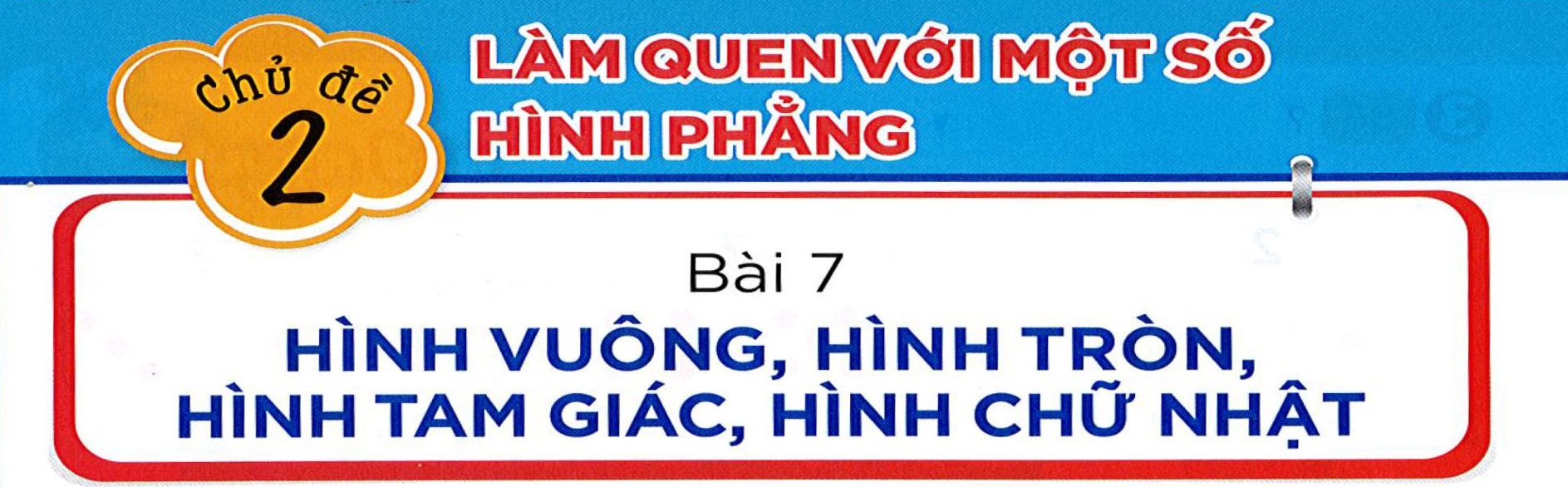 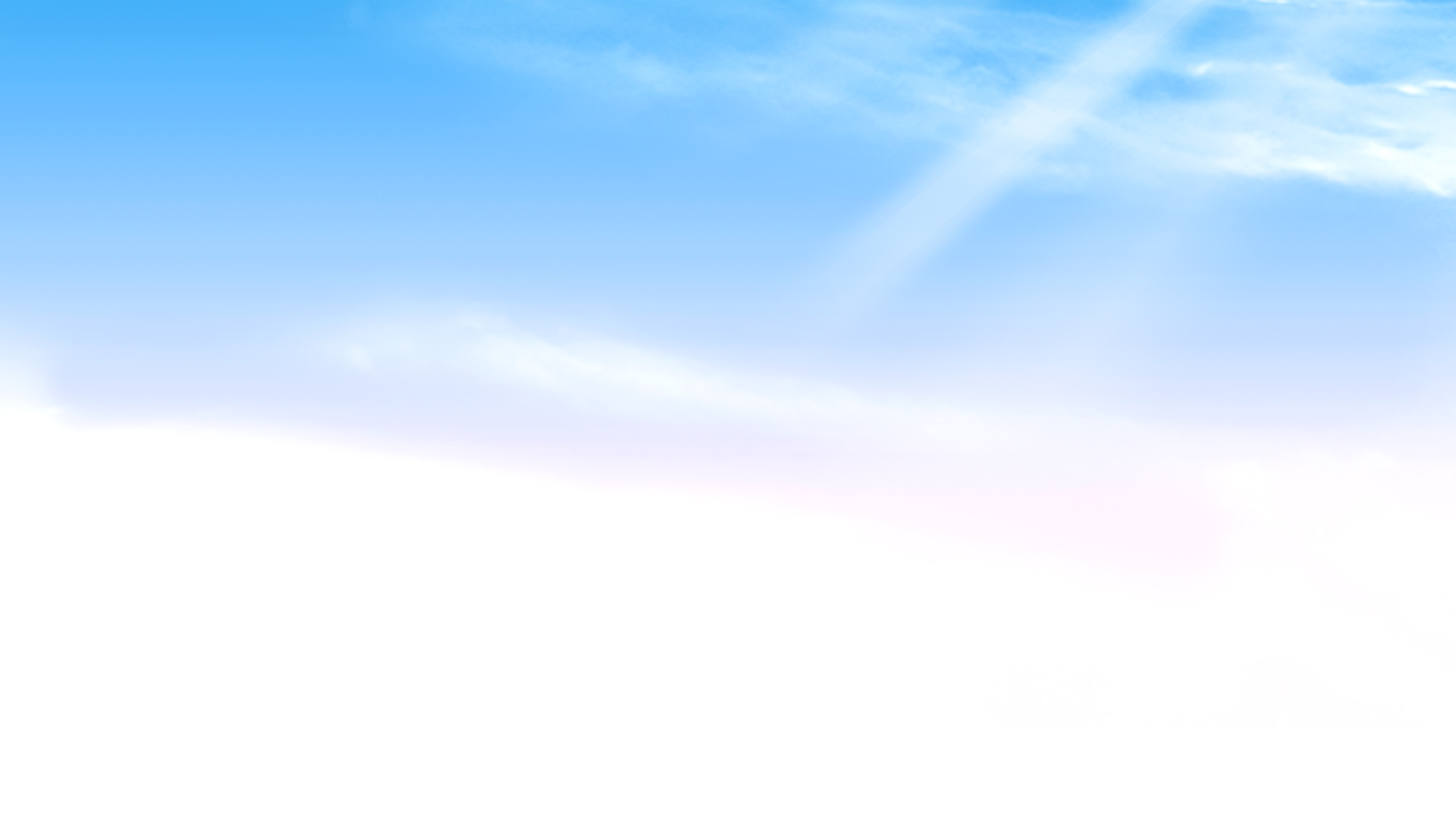 Tiết 1
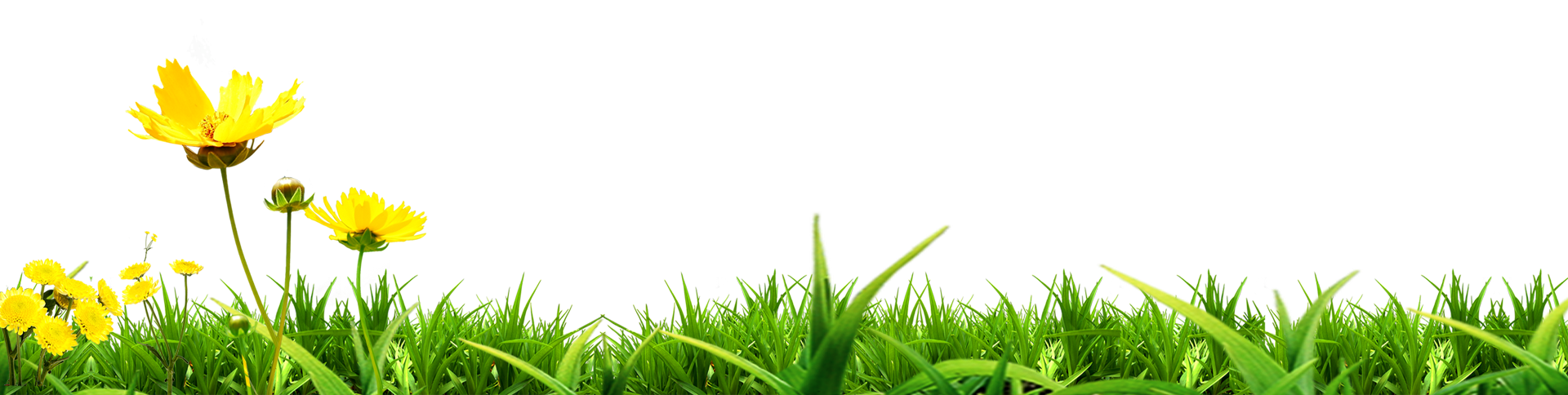 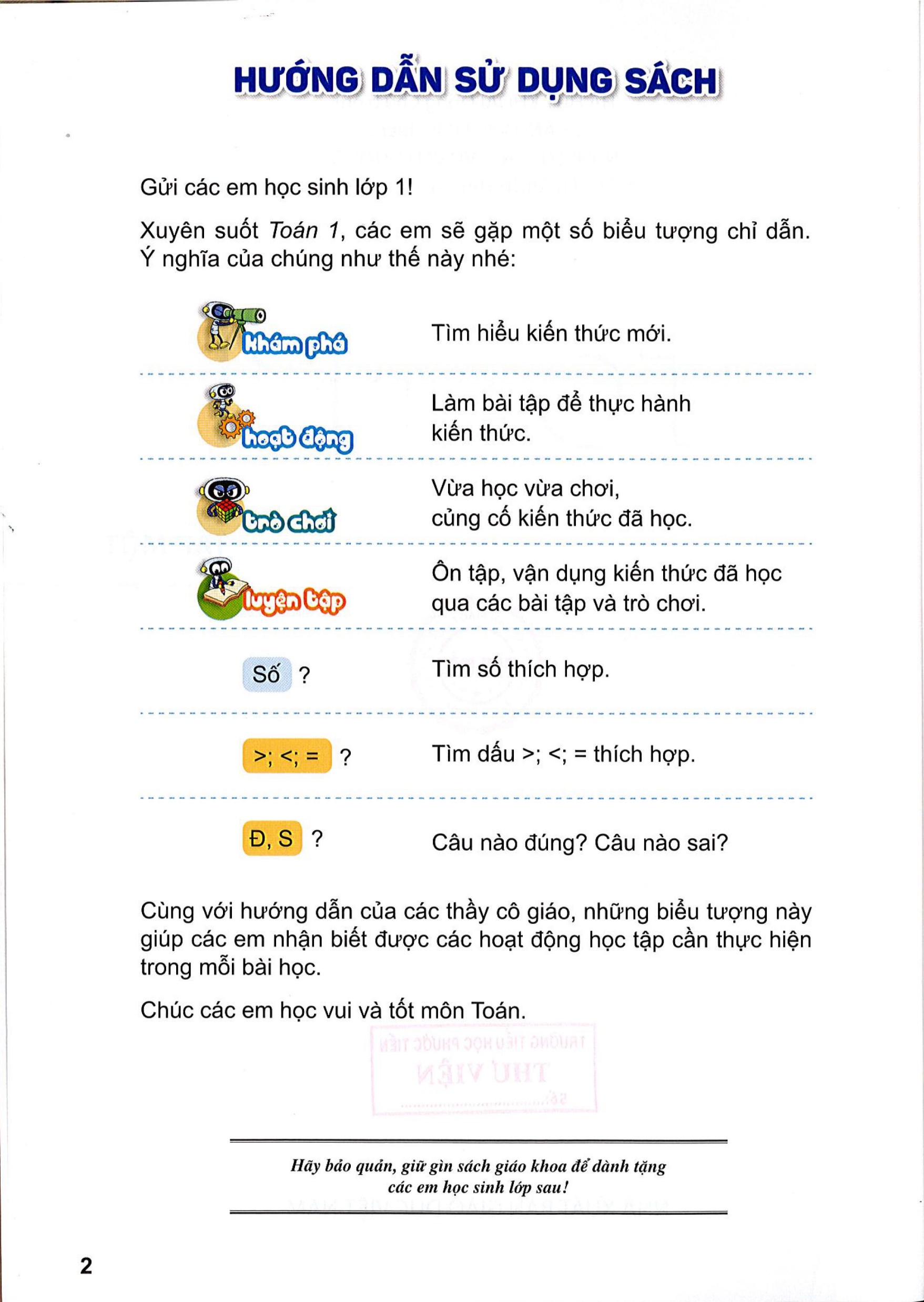 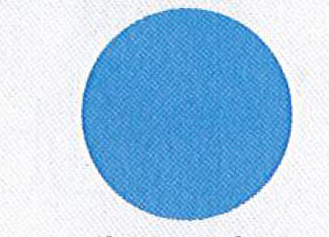 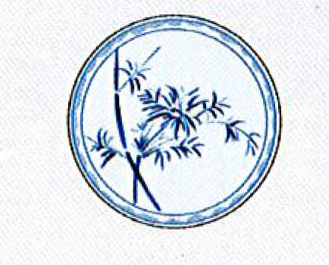 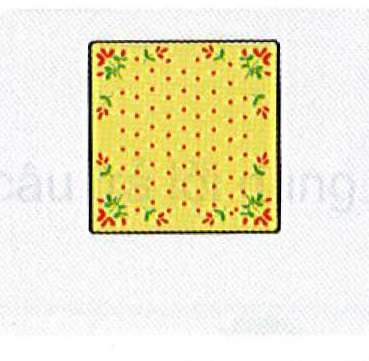 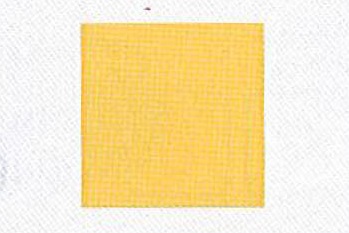 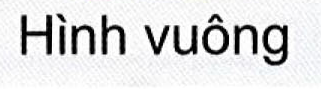 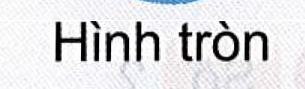 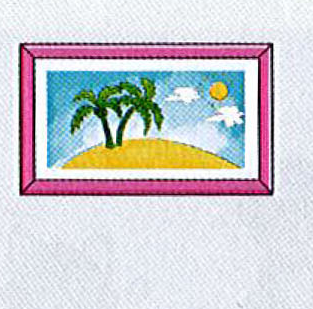 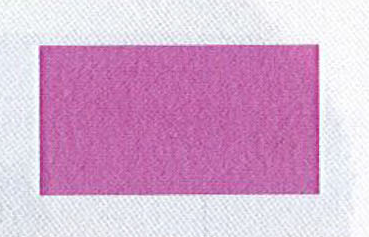 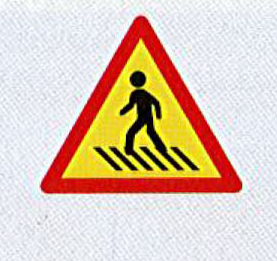 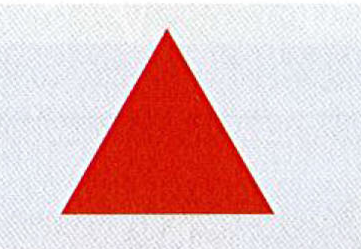 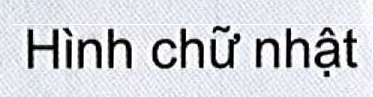 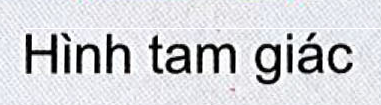 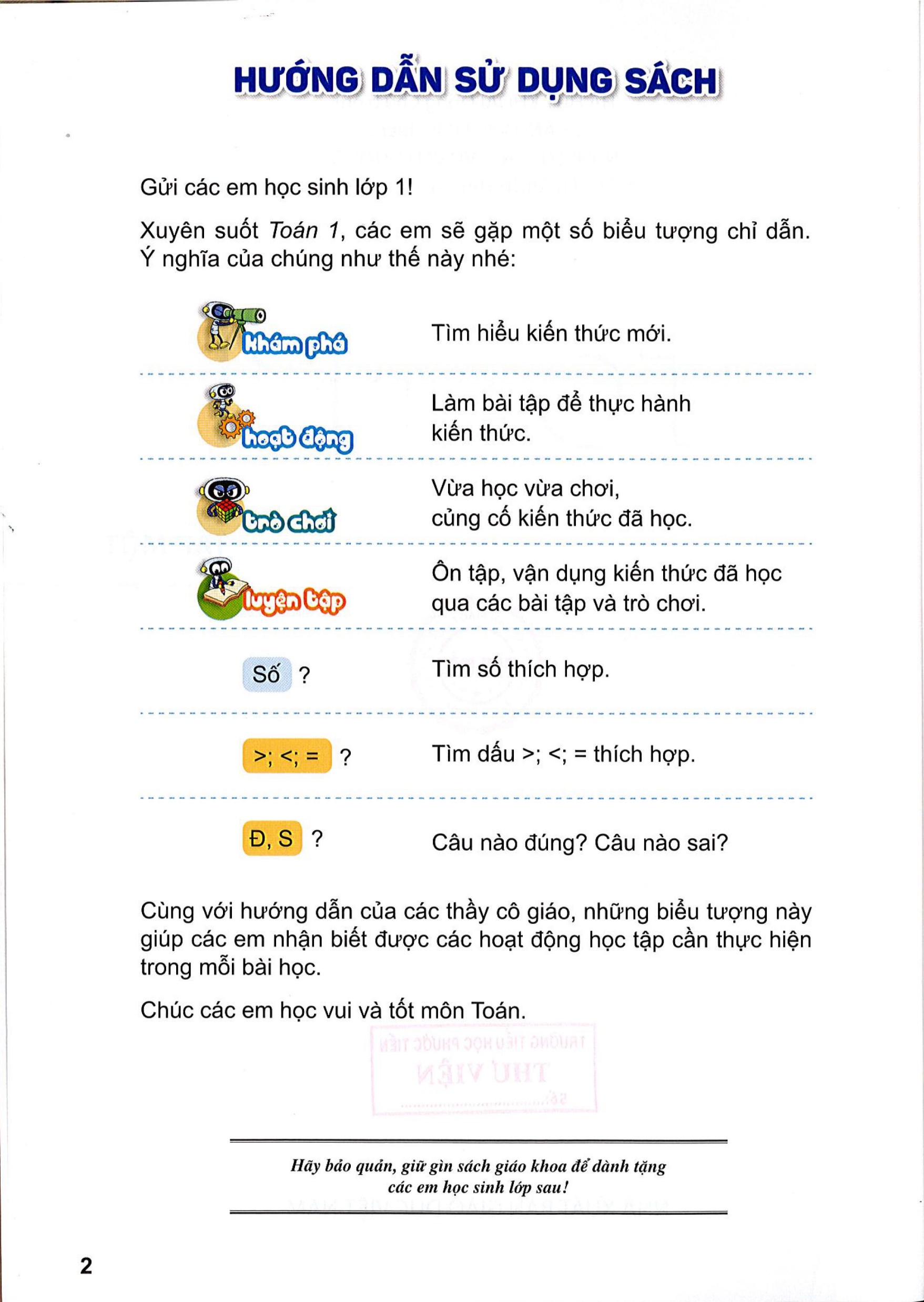 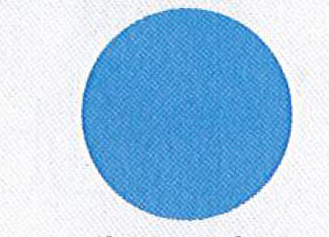 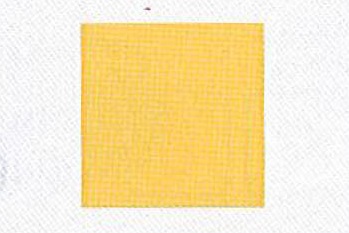 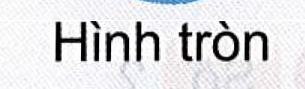 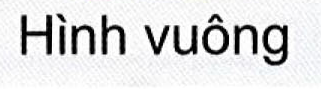 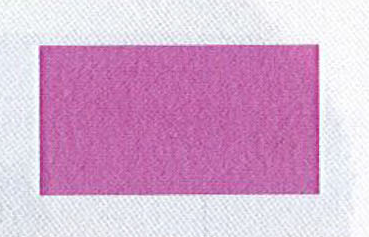 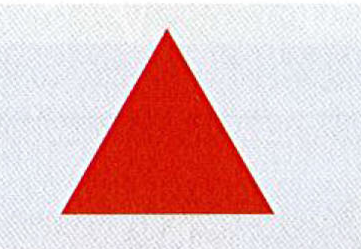 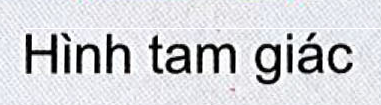 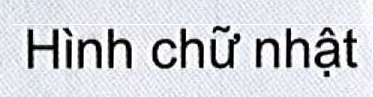 Thứ tư ngày 20 tháng 10 năm 2022
Toán
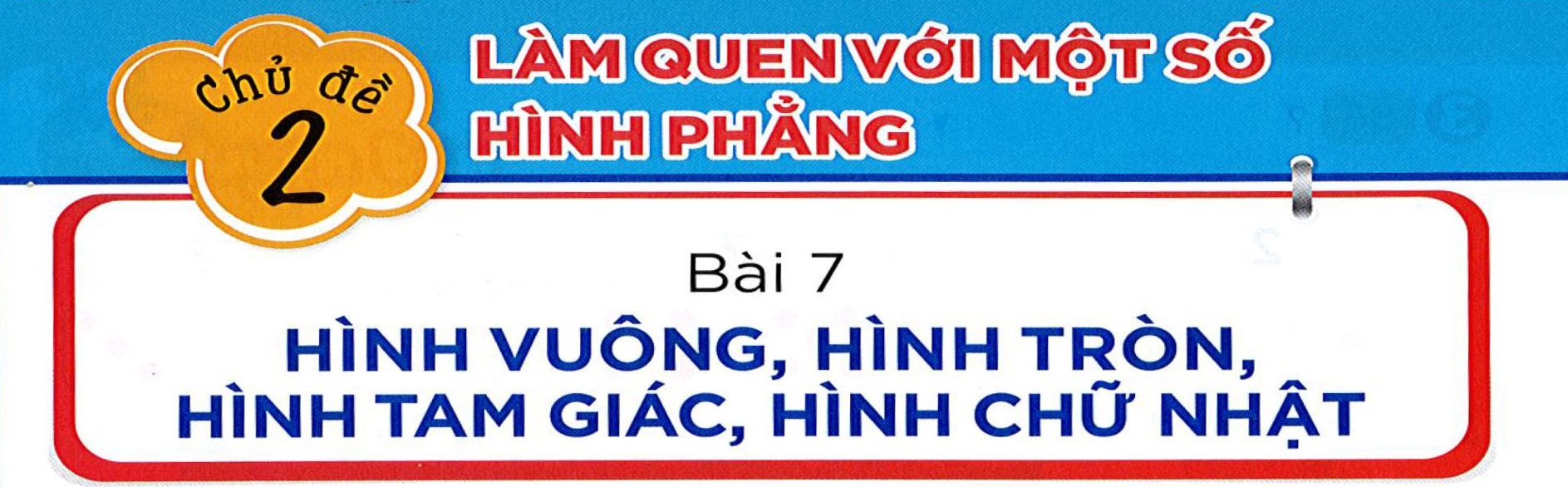 Tìm hình trong bộ đồ dùng học toán.
Thứ tư ngày 20 tháng 10 năm 2022
Toán
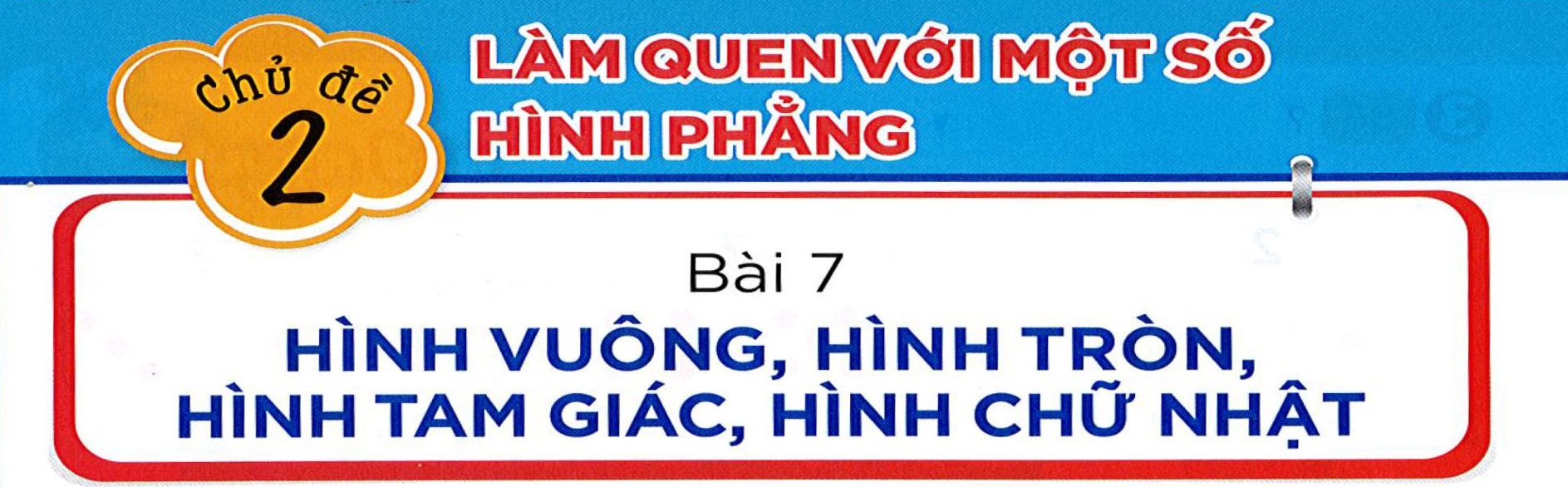 Kể tên các đồ vật có dạng hình vuông, hình tròn, hình tam giác mà em biết?
Đồ vật có dạng hình vuông
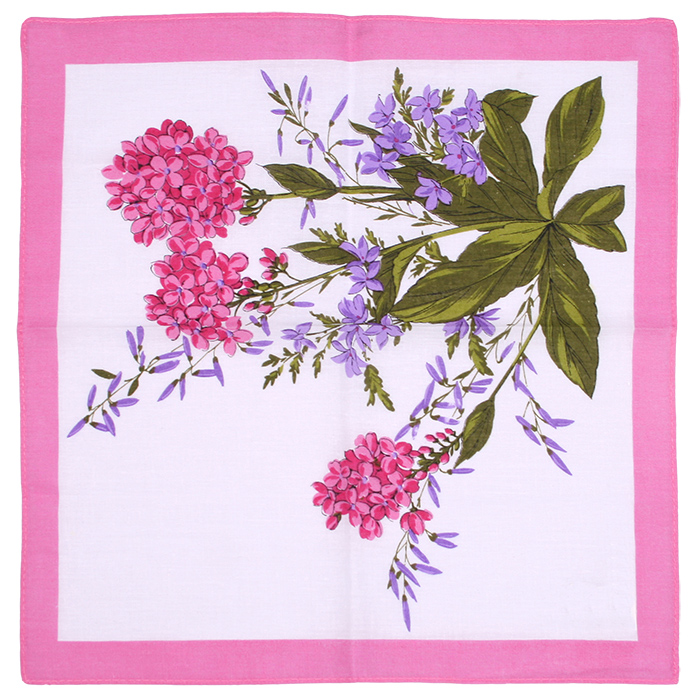 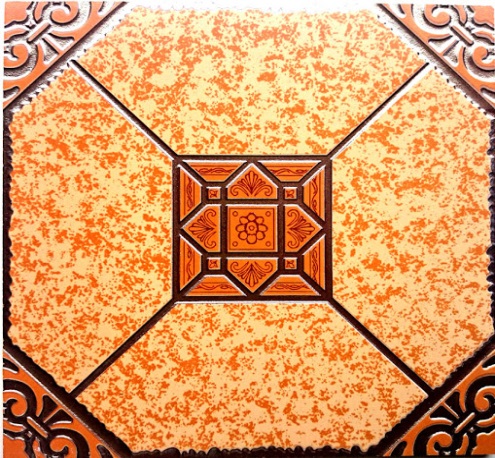 Đồ vật có dạng hình tròn
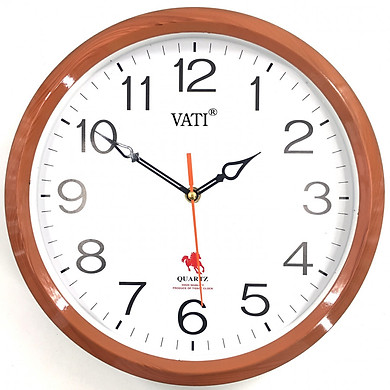 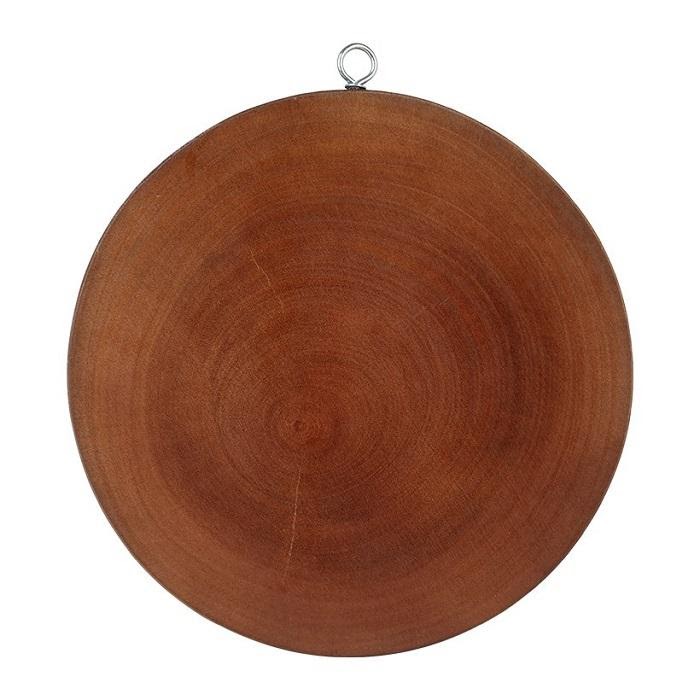 Đồ vật có dạng hình tam giác
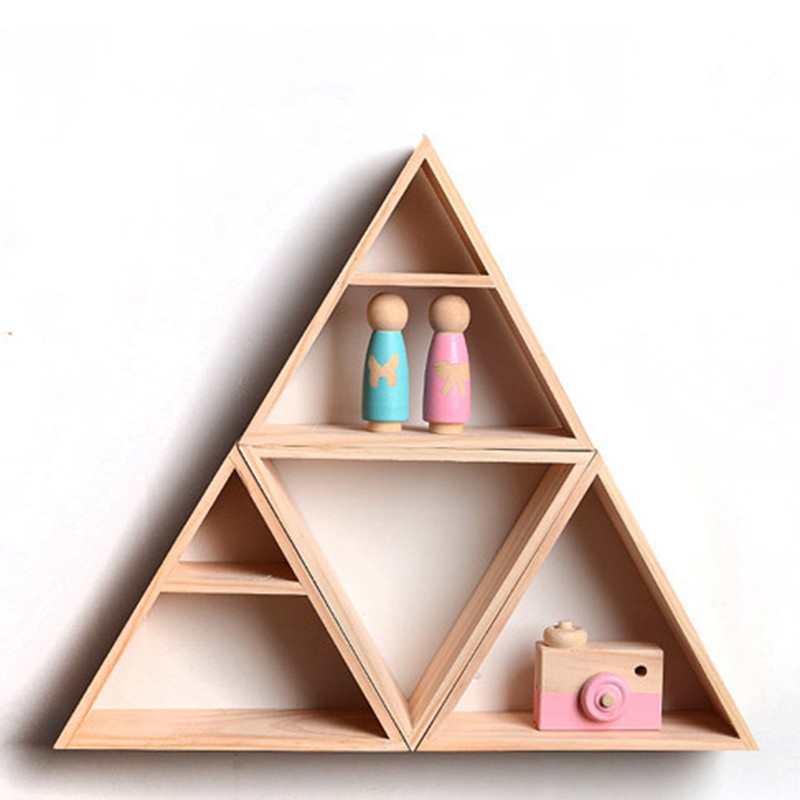 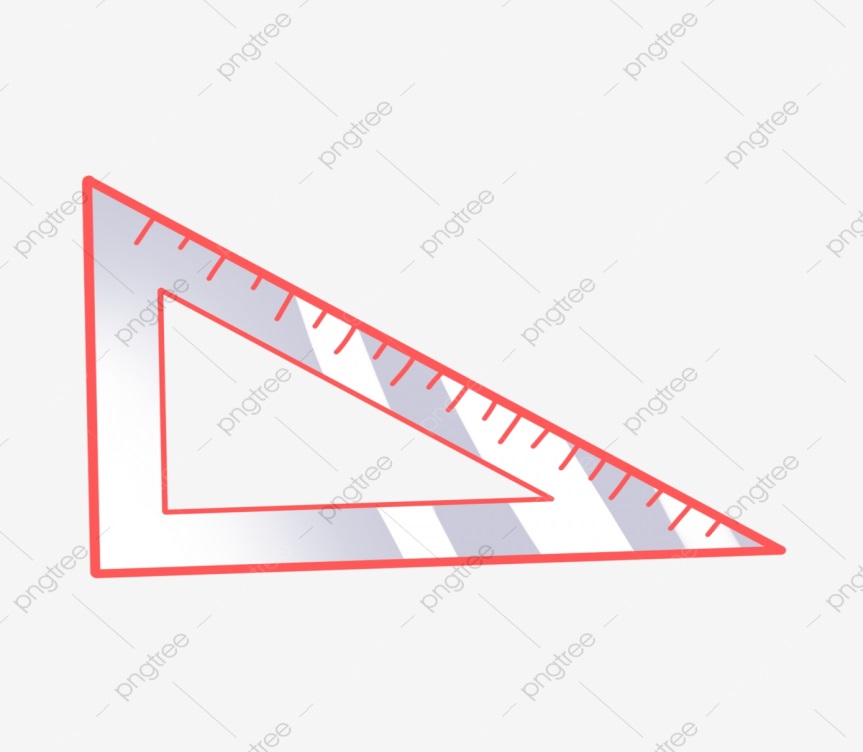 Đồ vật có dạng hình chữ nhật
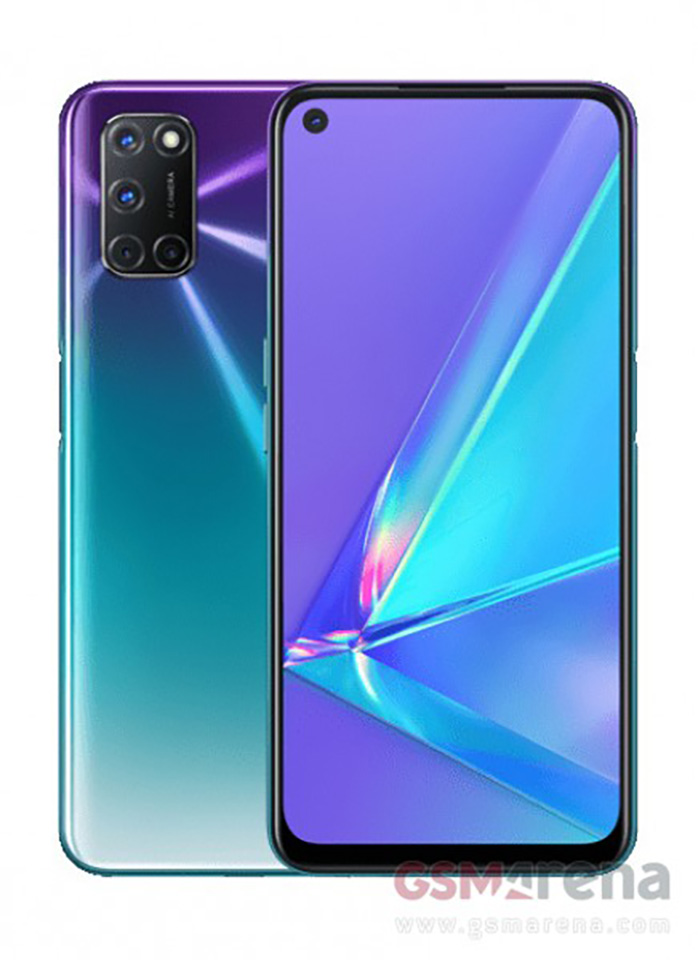 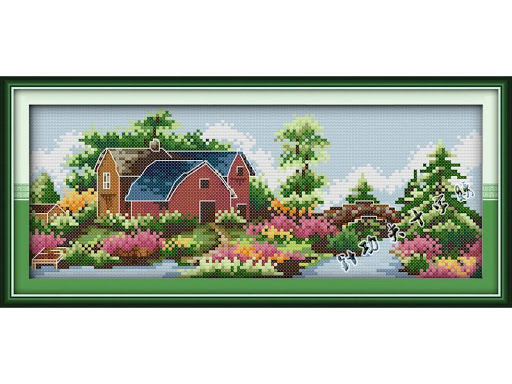 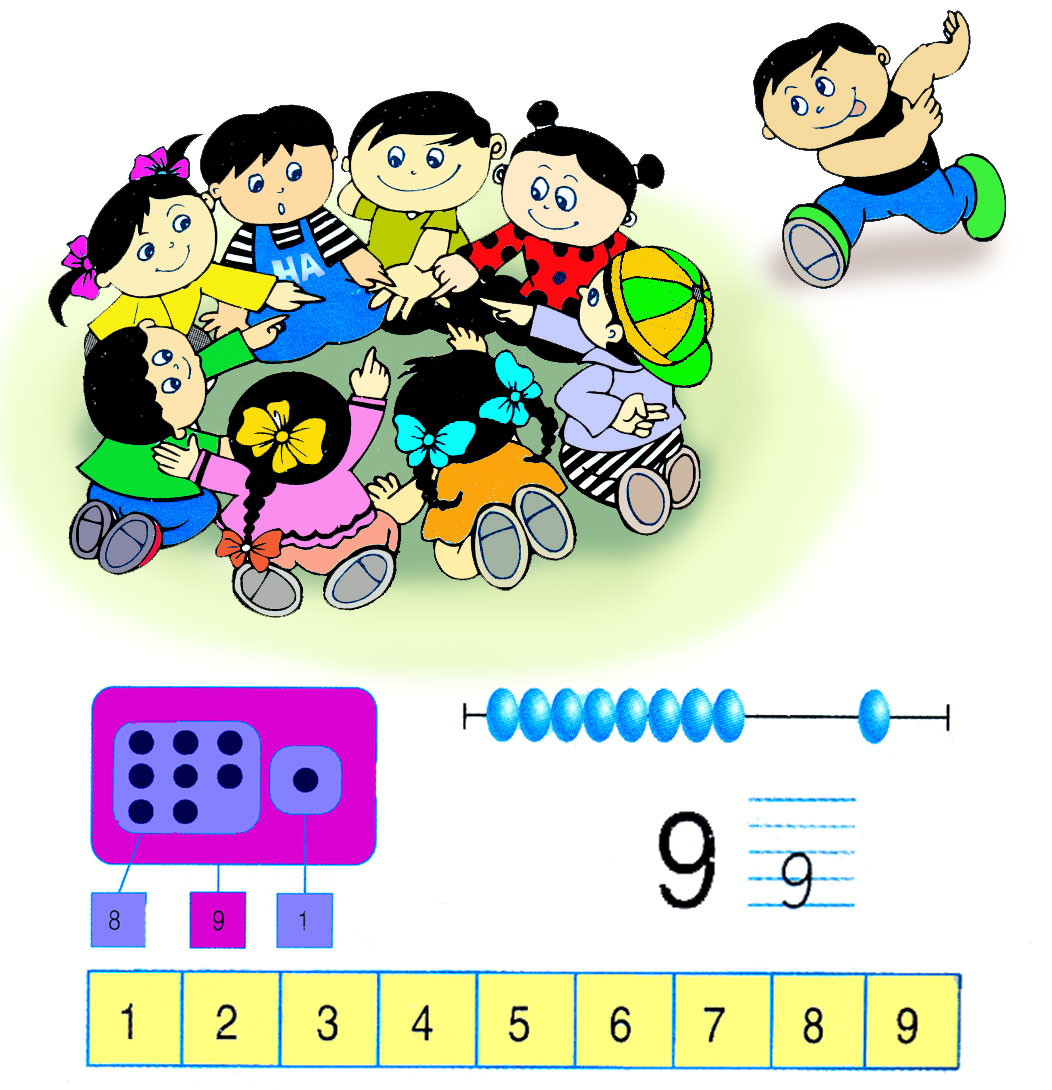 Thư giản tí nào
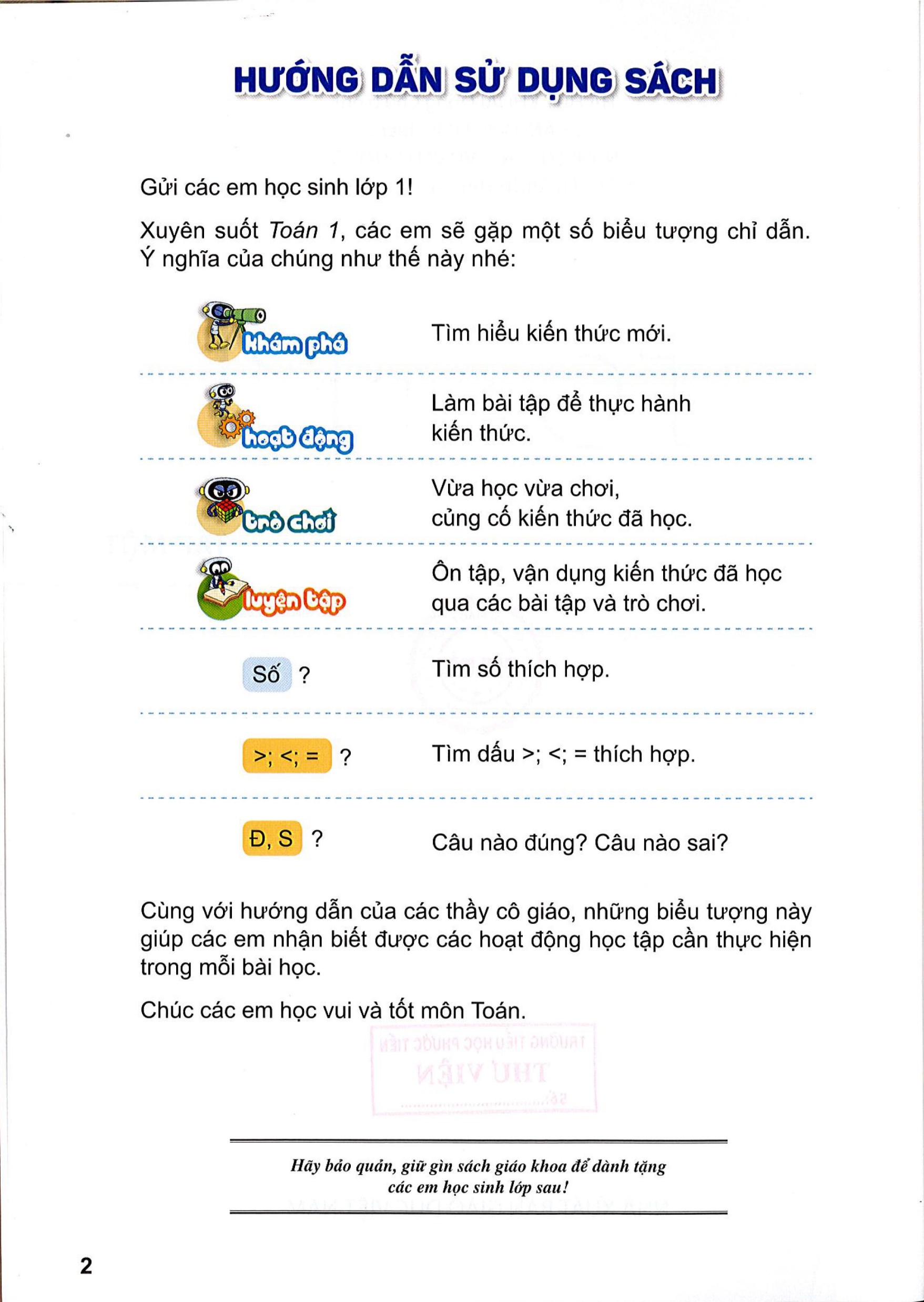 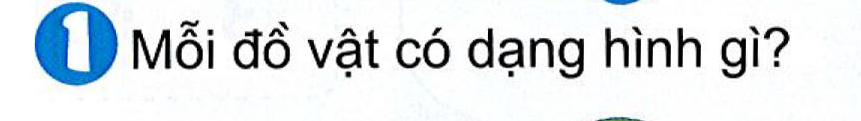 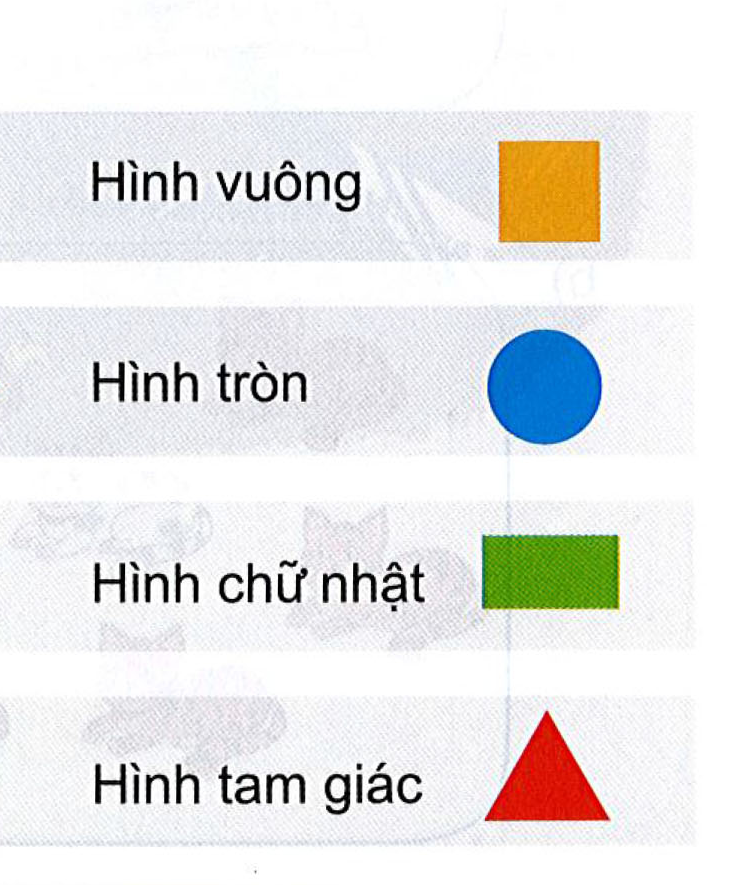 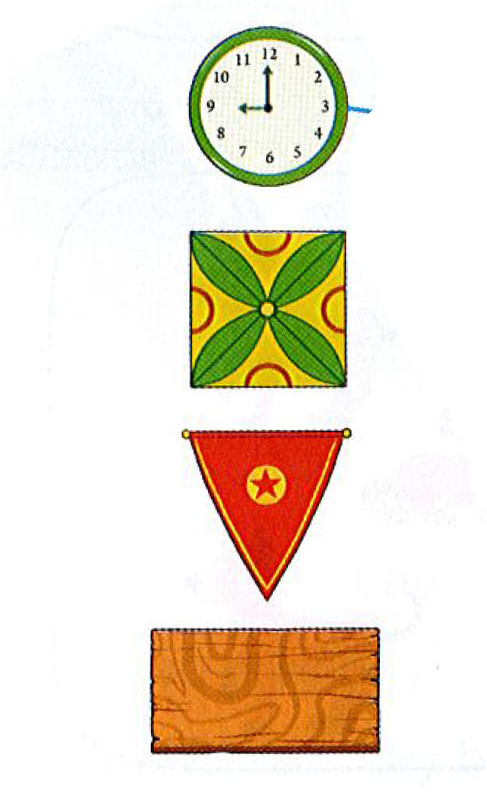 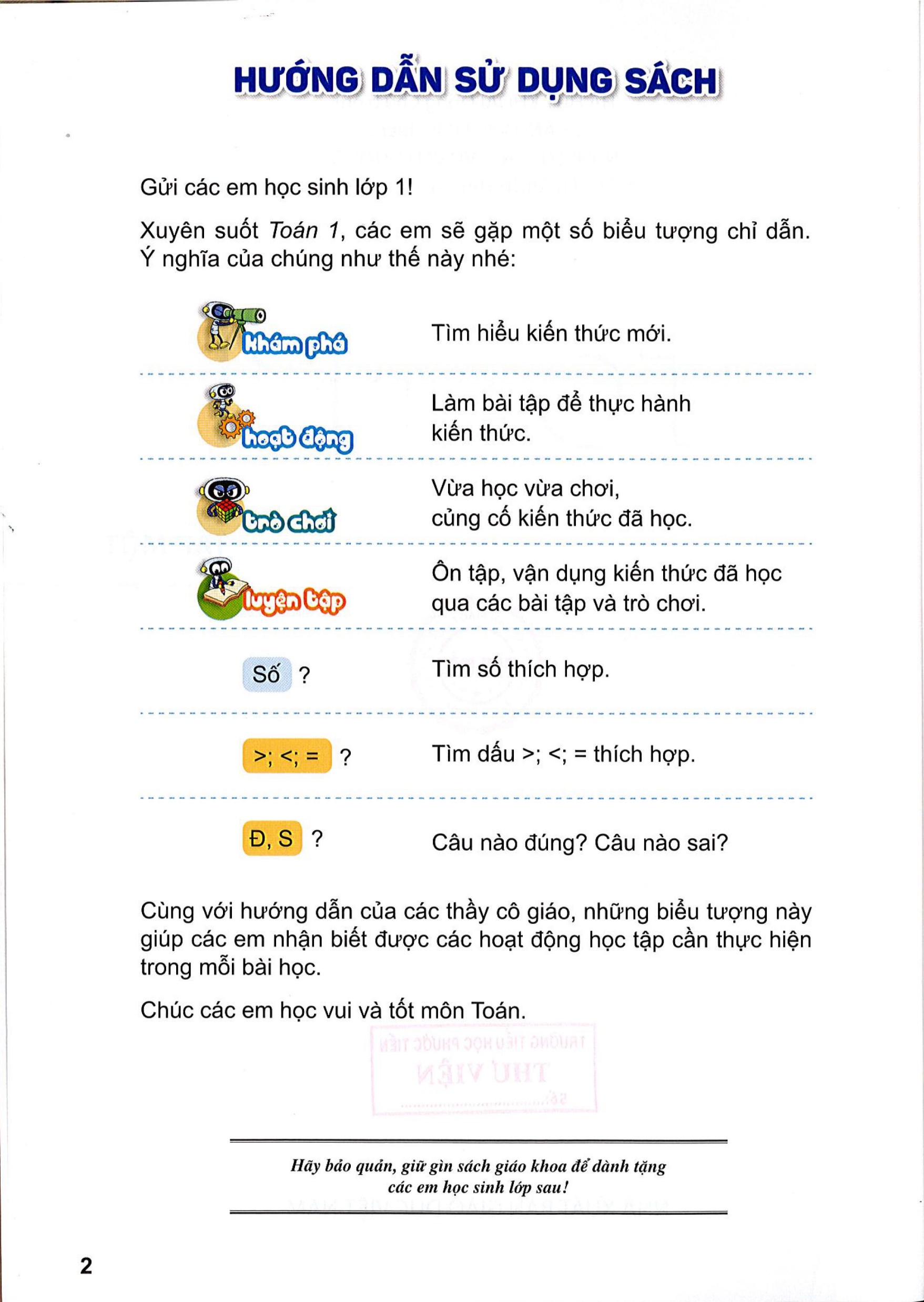 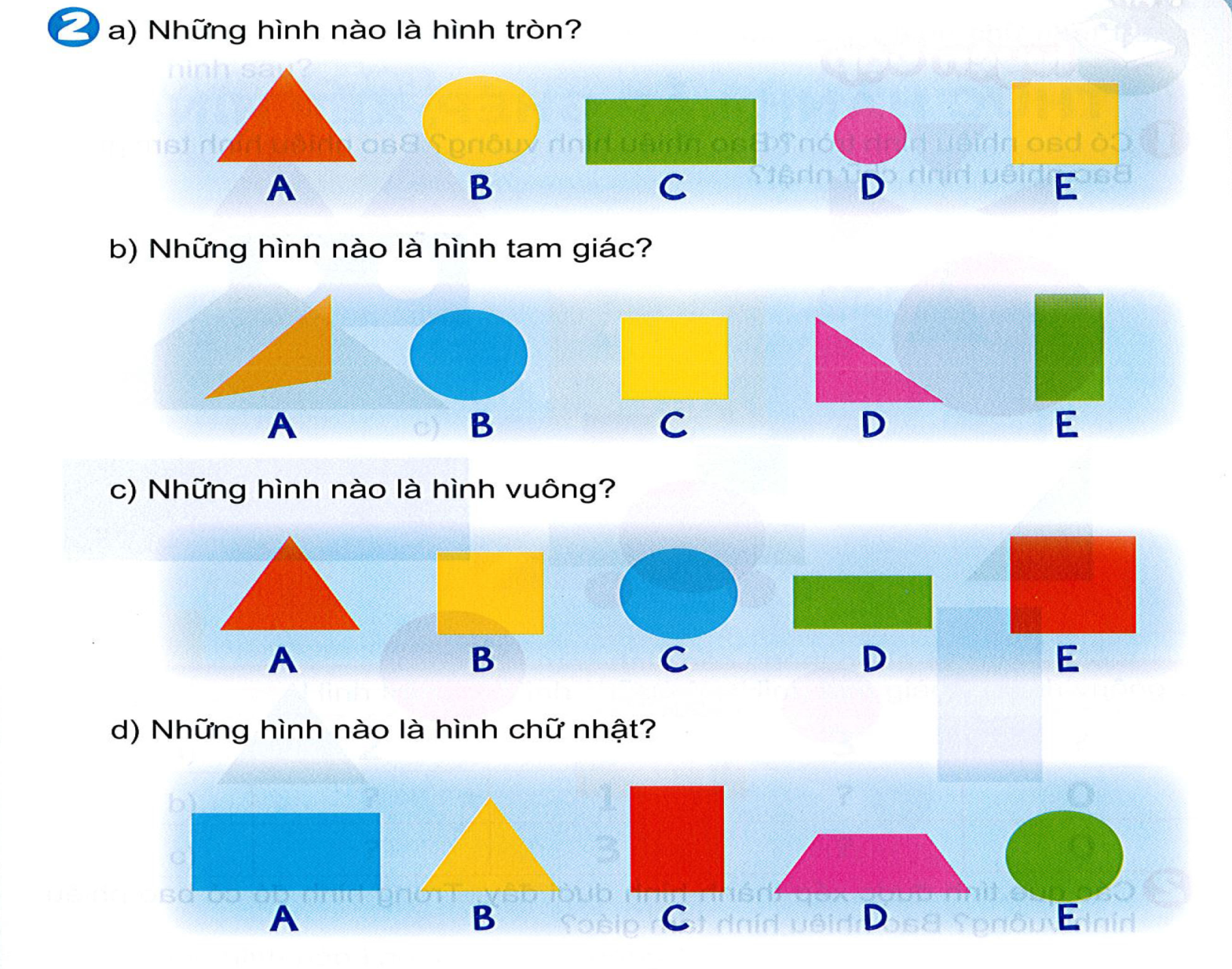 1
2
3
4
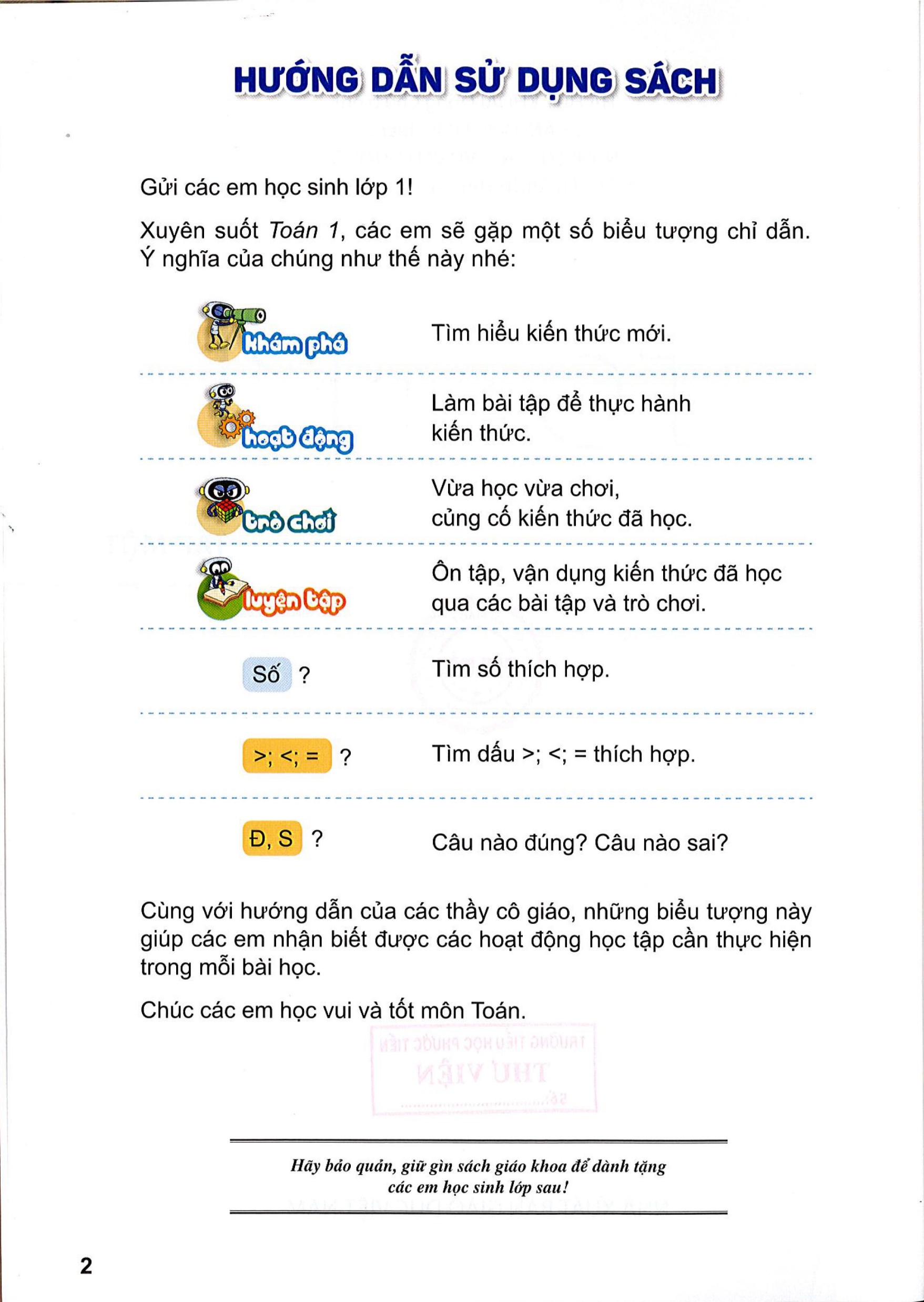 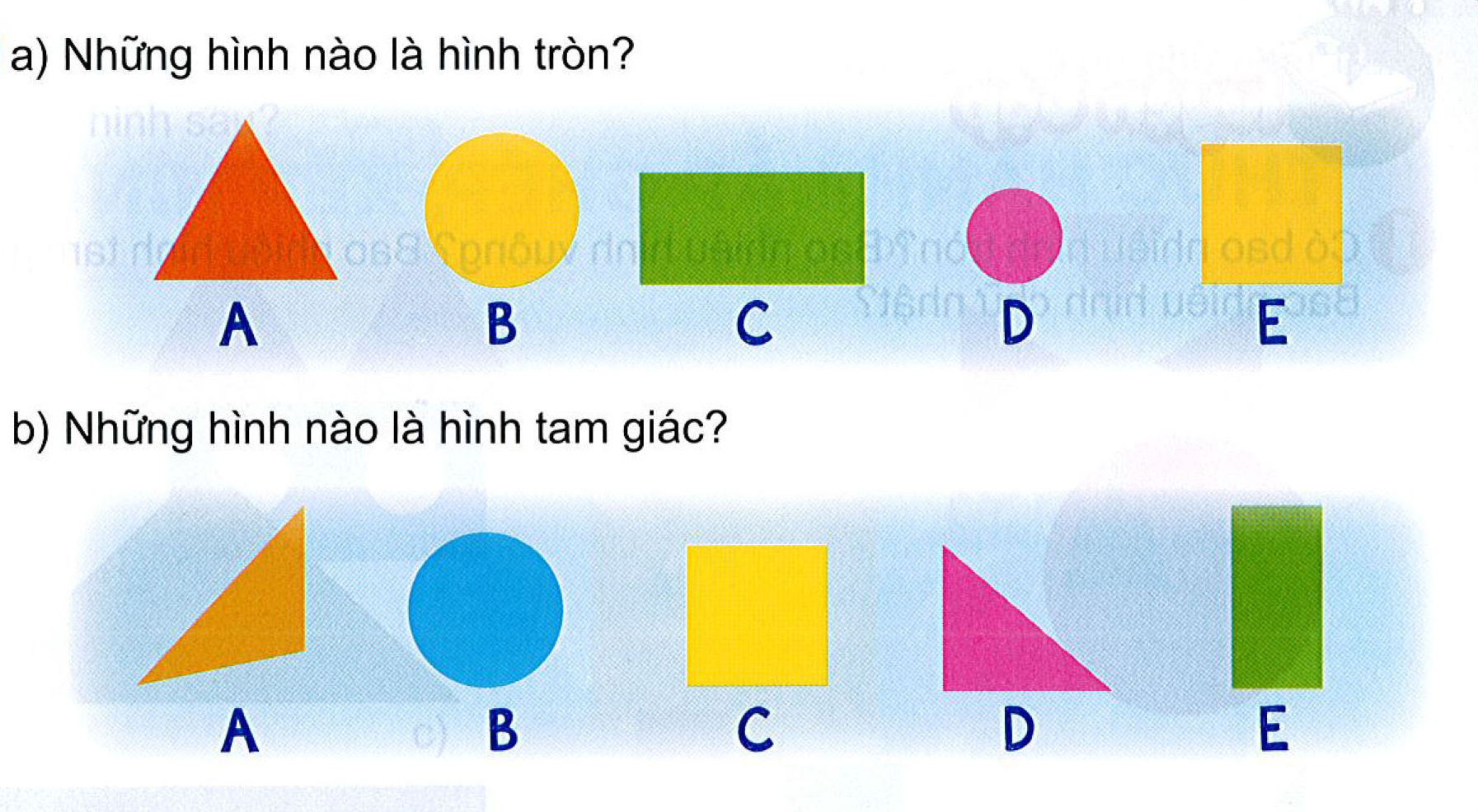 1
2
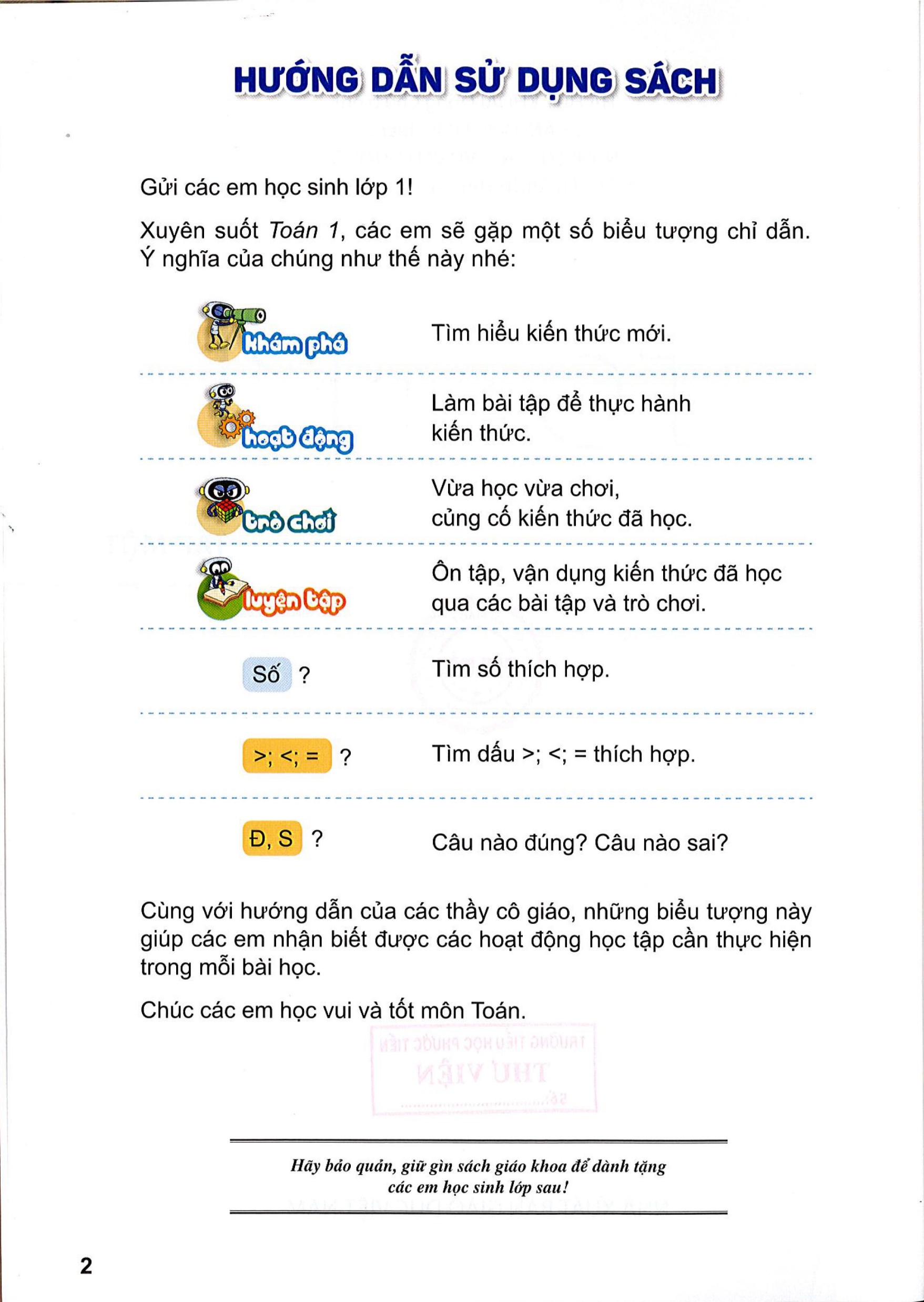 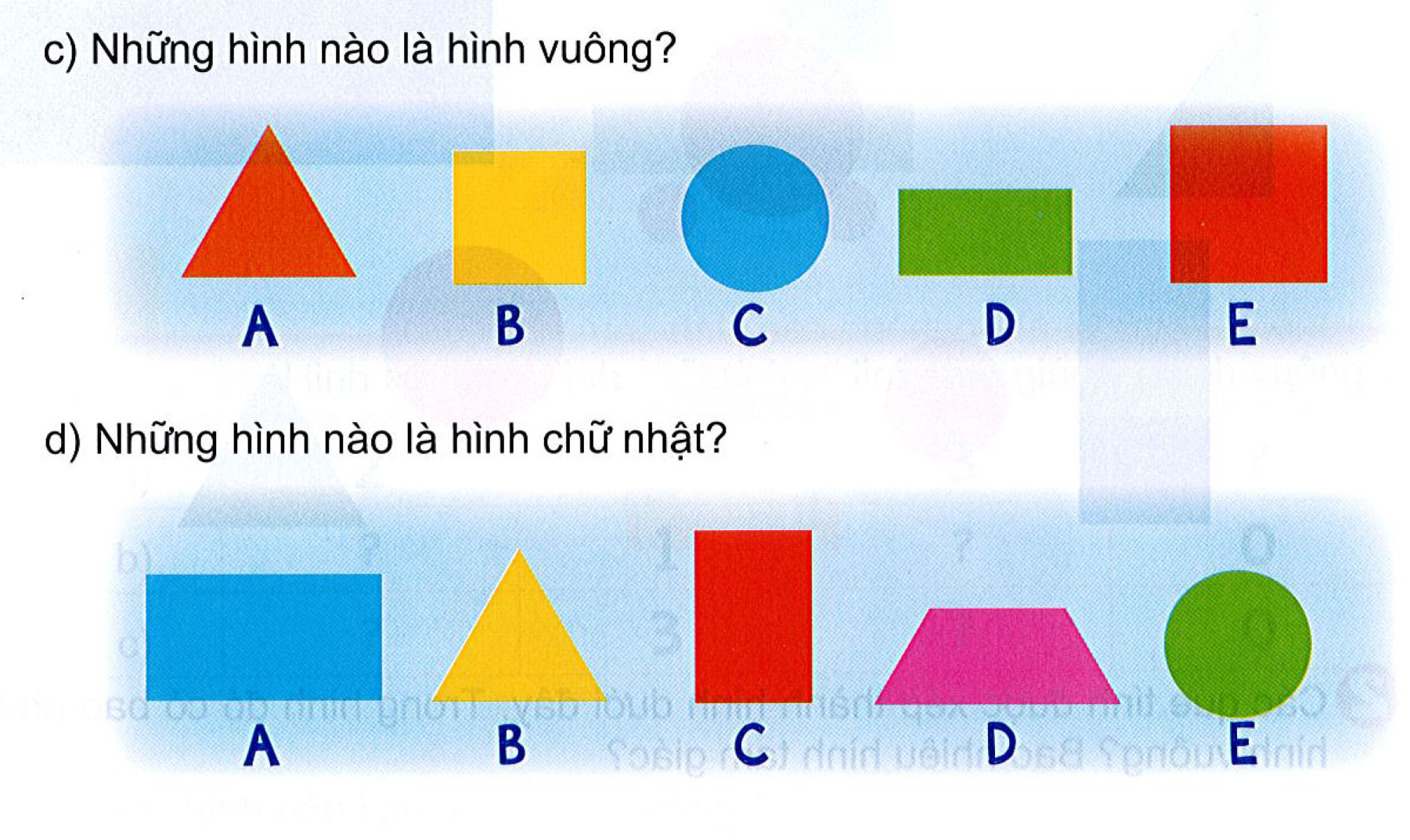 3
4
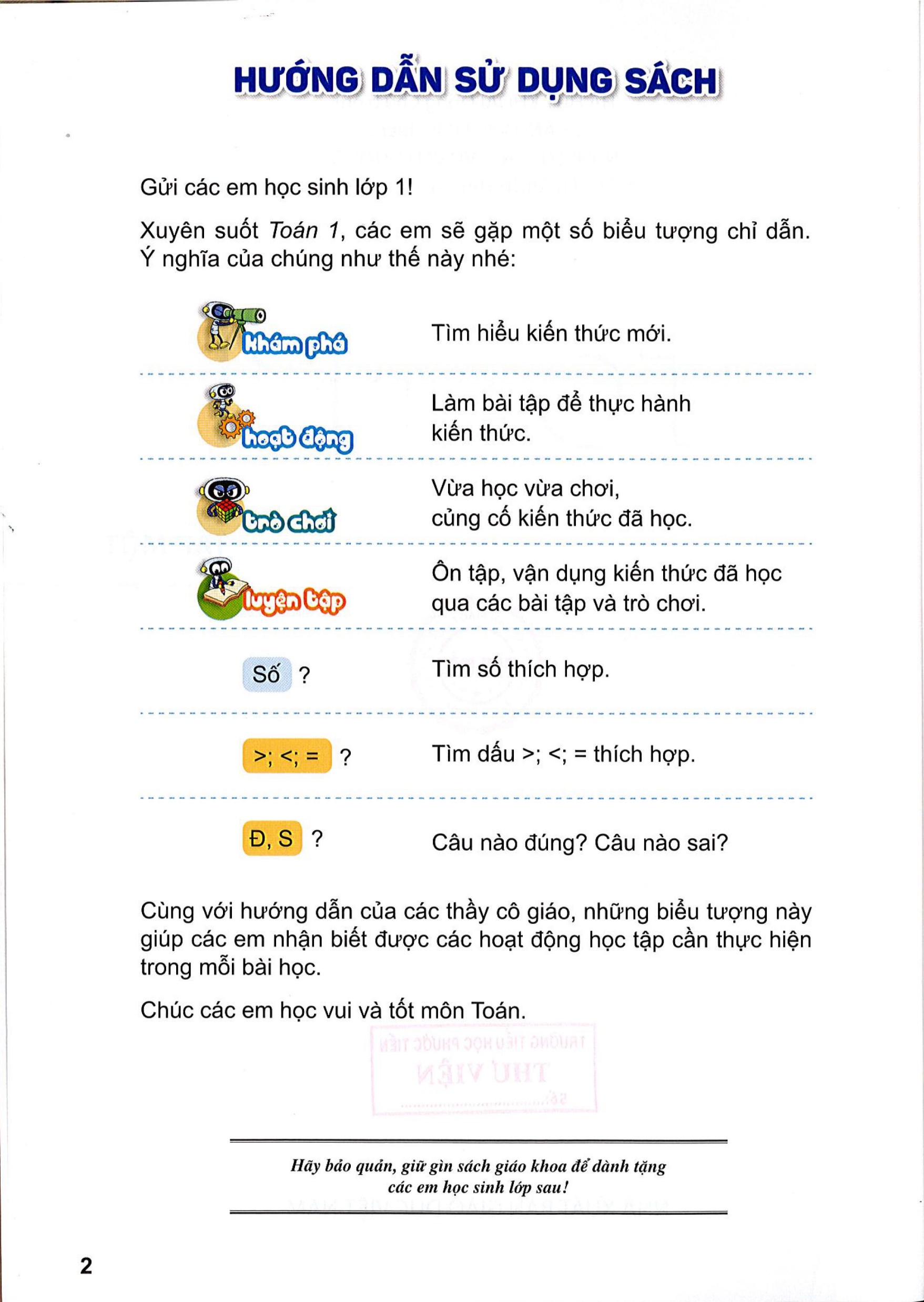 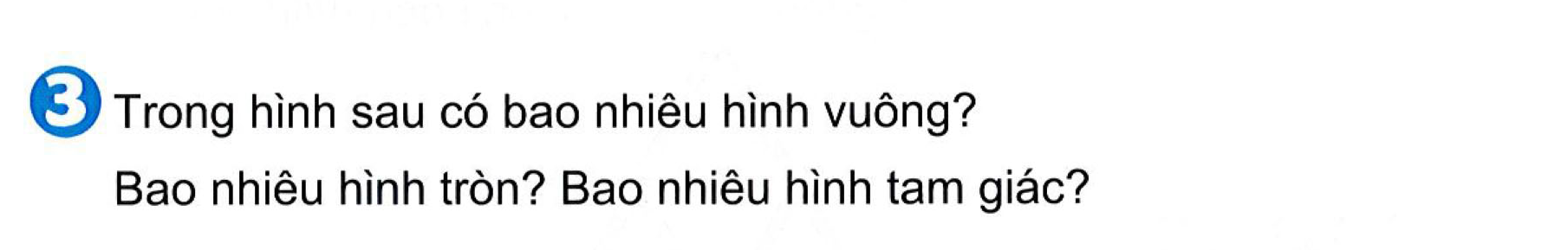 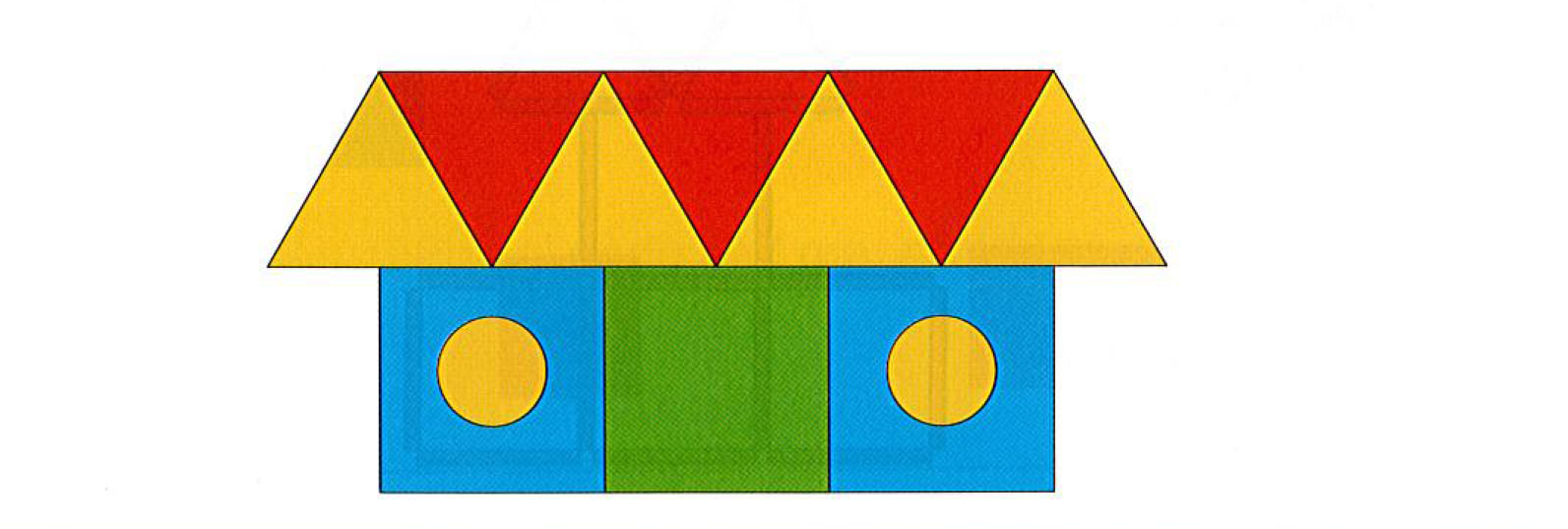 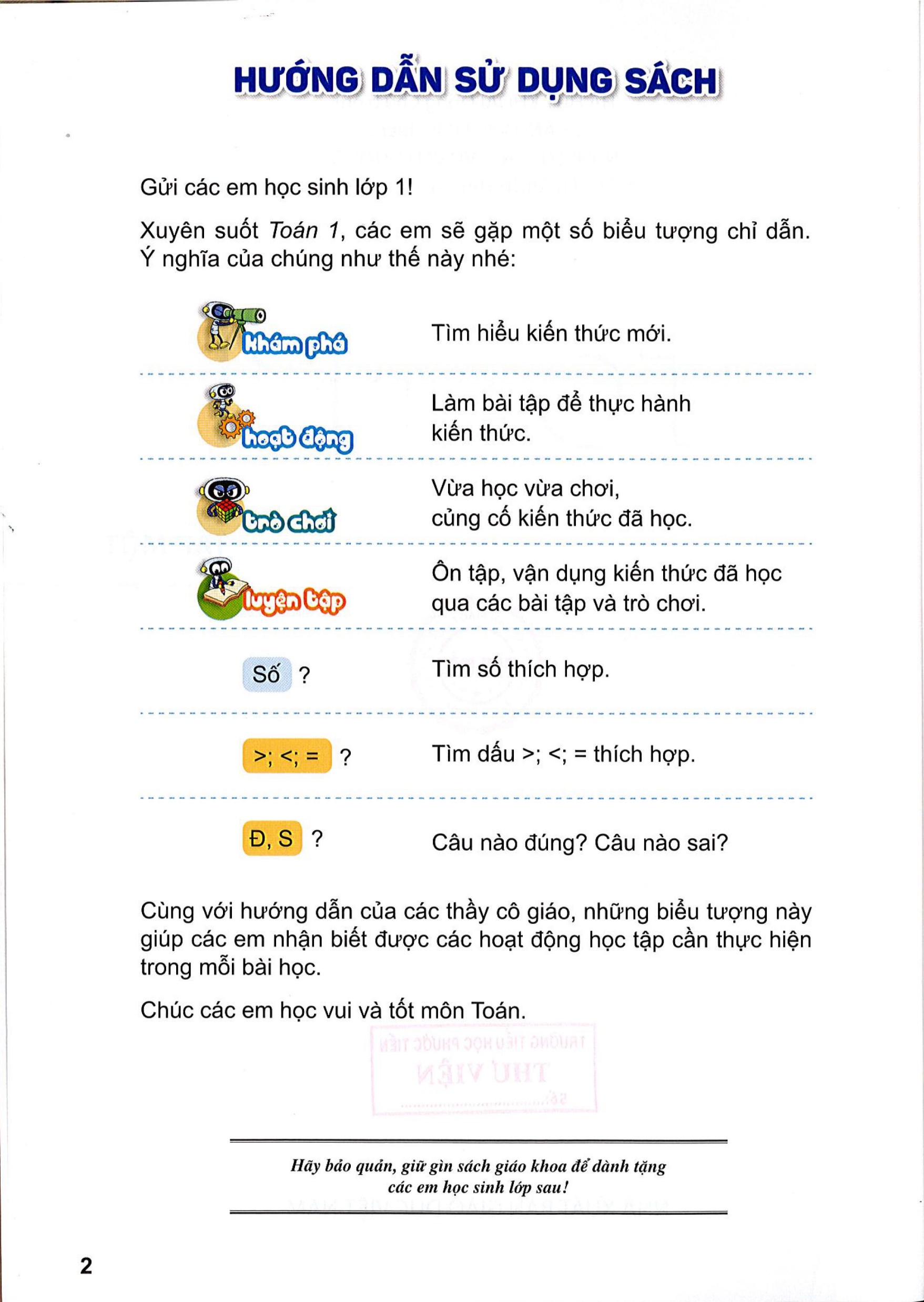 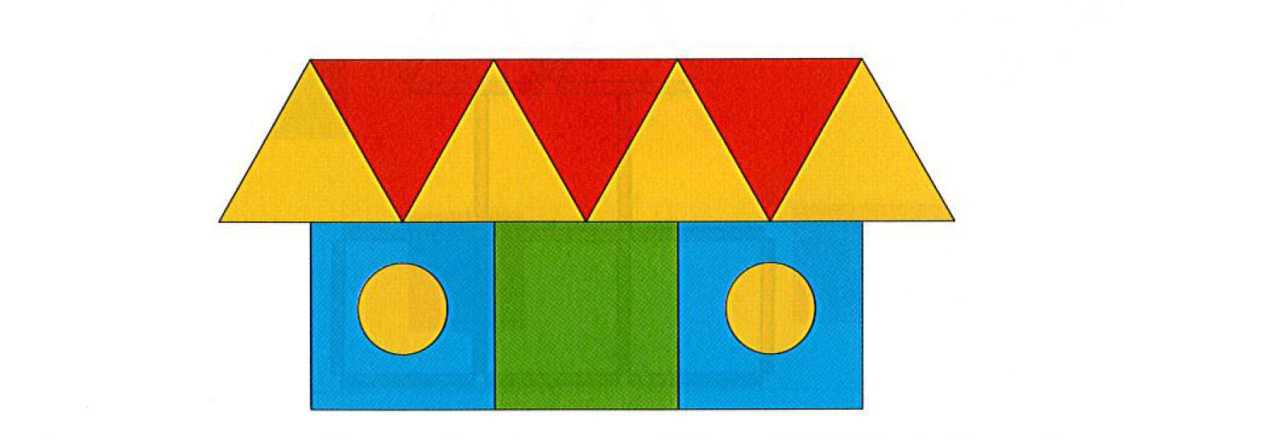 3
2
7
Thứ tư ngày 20 tháng 10 năm 2022
Toán
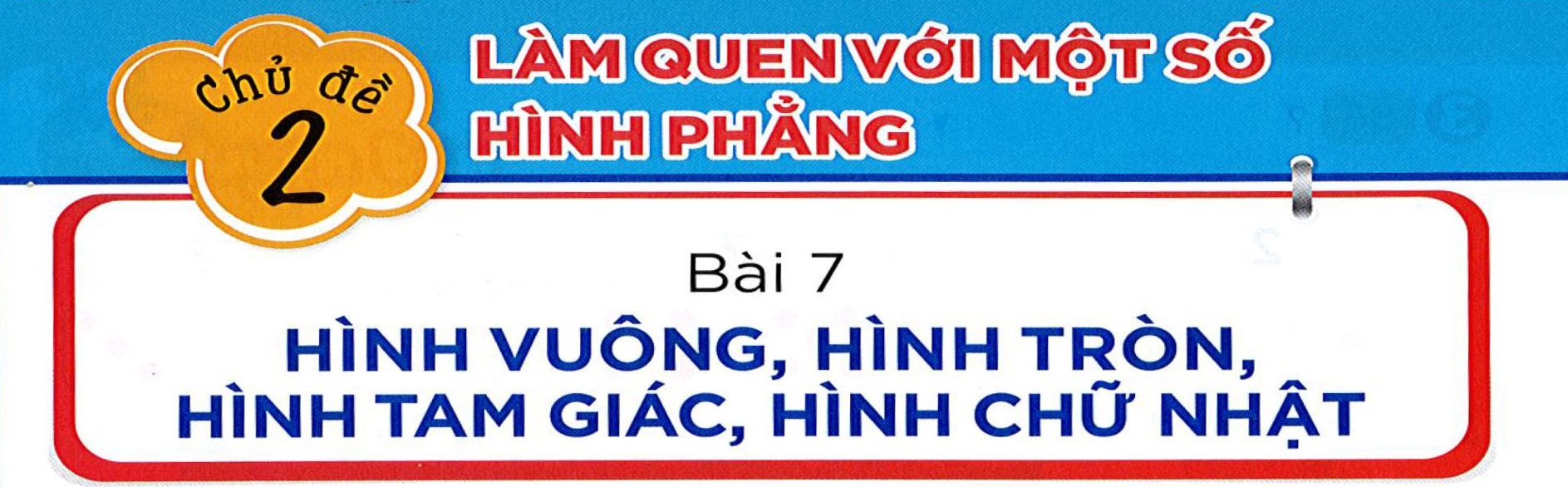 Nhận xét - Dặn dò
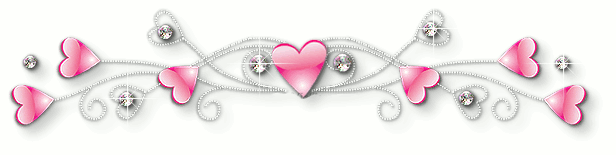 CẢM ƠN QUÝ THẦY CÔ 
VÀ CÁC EM ĐÃ THEO DÕI
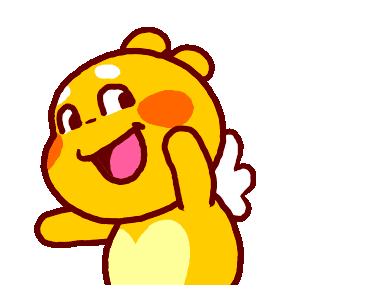 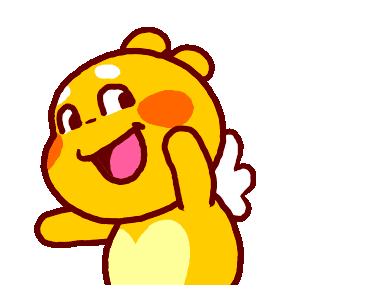 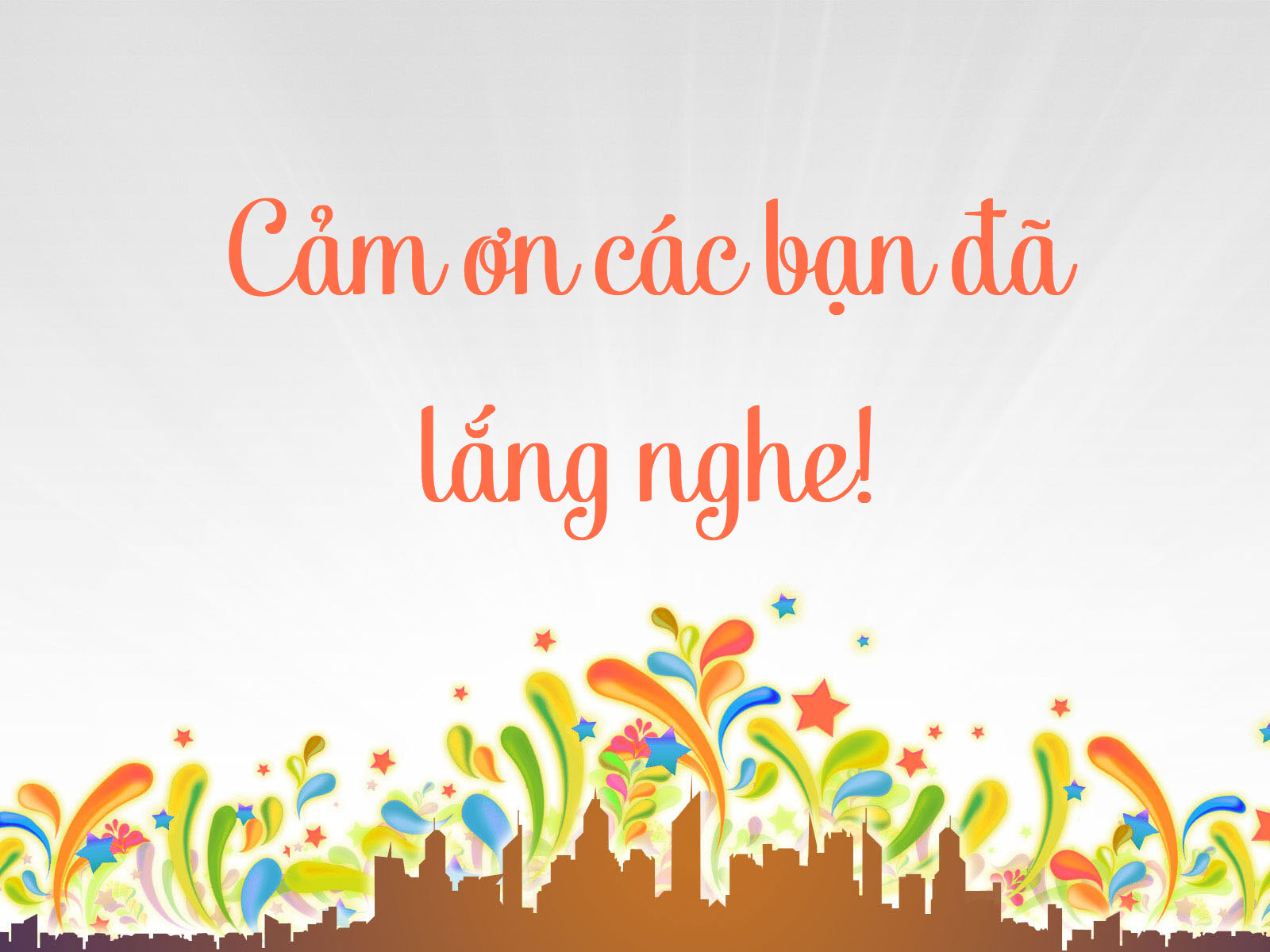 Hẹn gặp lại !!!